The Every Student Succeeds Act (ESSA) 
Stakeholder Feedback Session
Madison, WI  -  June 27, 2017
Meeting Agenda
Meeting Objectives
All participants in today’s meeting will:
Overview of ESSA
Our Mission
Every Child a Graduate, College and Career Ready
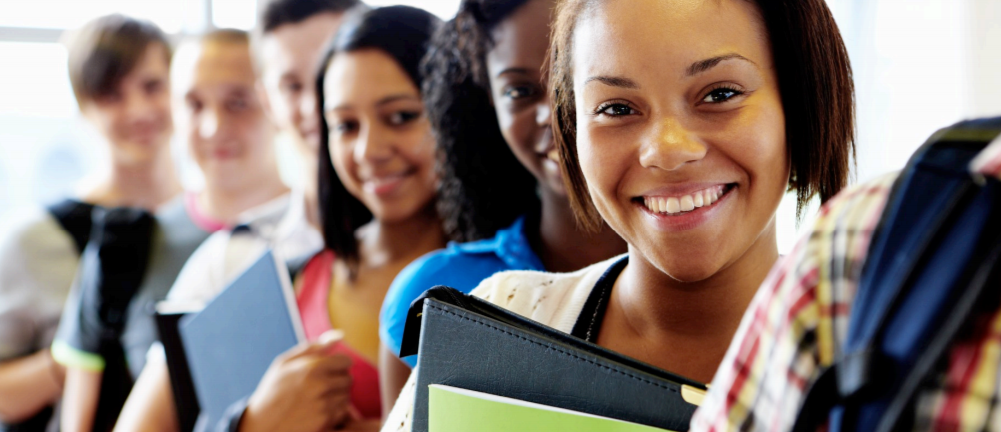 What is the Every Student Succeeds Act (ESSA)?
Passed in December 2015, ESSA replaced the 
No Child Left Behind Act from 2001
ESSA is a collection of federal requirements for schools, districts, and states
States have to create a plan for how they will implement ESSA by September 2017
Not All Federal Requirements Changed
Annual testing grades 3-8 and once in high school.
The state must identify schools if they aren’t meeting certain benchmarks.
States must disaggregate test data by subgroups.
States and schools must make available school performance information annually.
Private schools are entitled to services allocated from school district federal funds.
States must look at and address the distribution of teachers.
Homeless student must still be provided a continuity of education.
What’s New in ESSA?
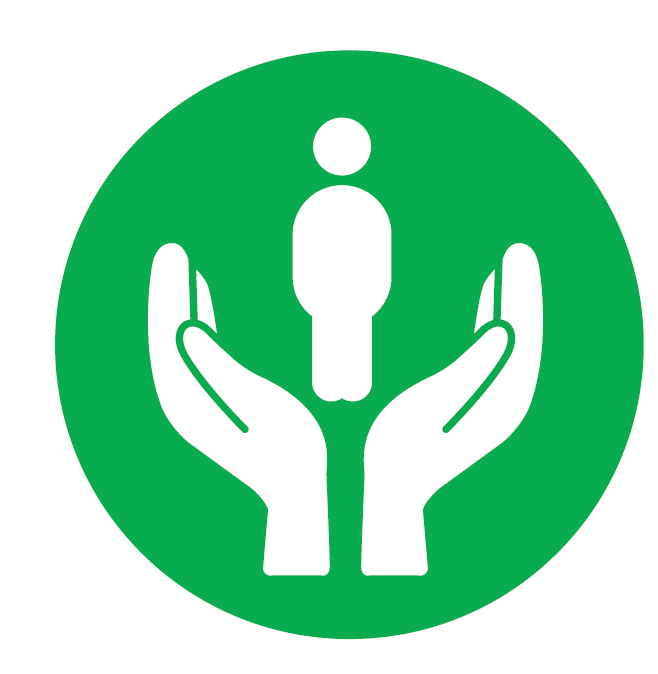 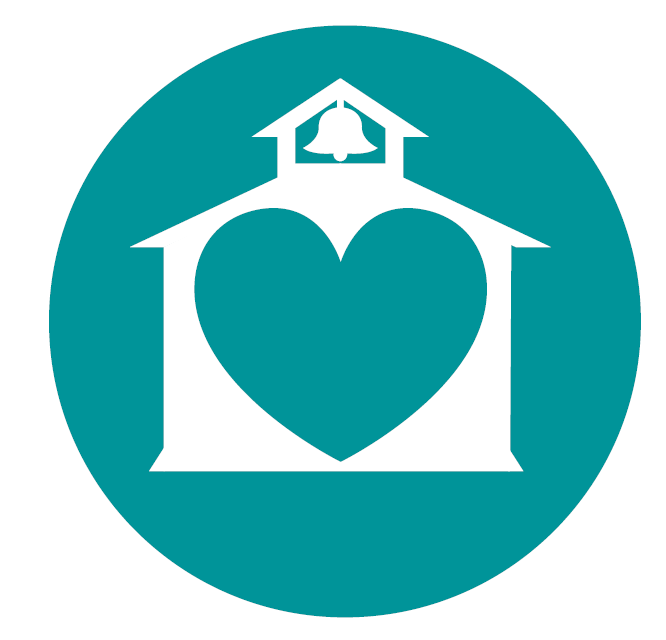 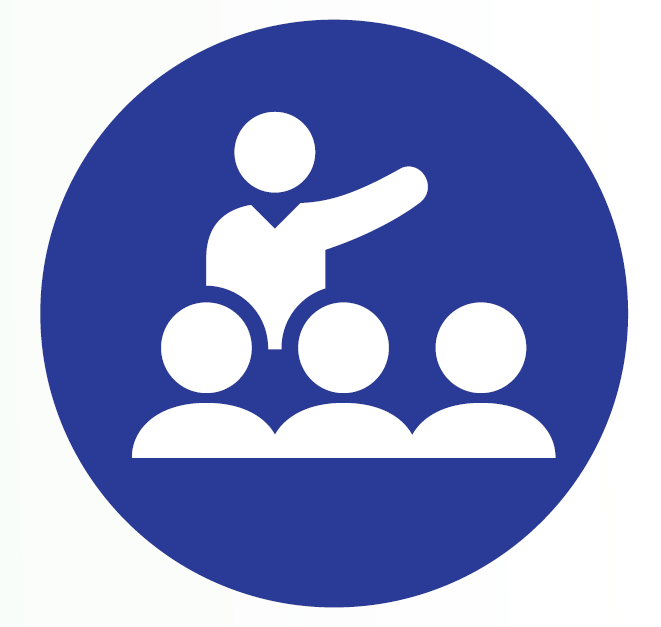 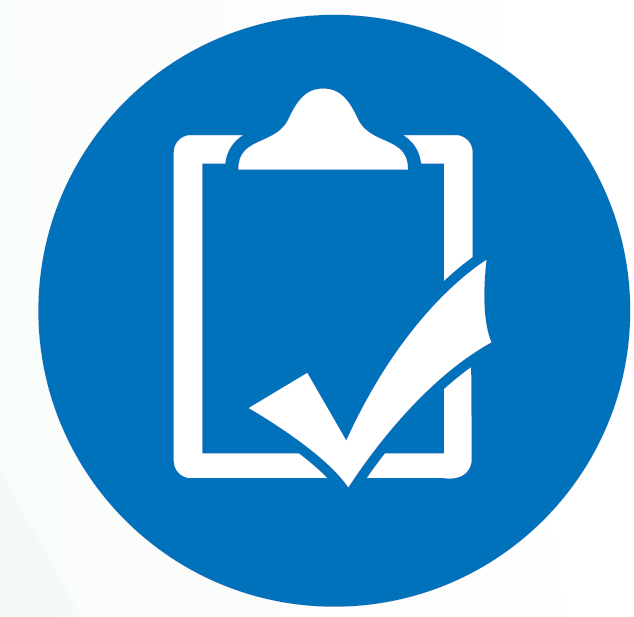 Accountability
Educator Development
Student Supports
School Improvement
More options for teacher and principal training 
New focus on educator equity and effectiveness
New focus on English Learners
Expanded focus on ensuring educational stability.
New ways to identify schools for support and interventions
New long-term goals
Interventions determined locally, not by feds
School-focused planning and district-led support
Stakeholder engagement has been critical to the development of the state’s plan
Summer 2016
Fall 2016
Fall 2016-present
Stakeholder listening tour
Online feedback survey
Launch of DPI’s Equity in ESSA Advisory Council

Outreach to key education advocates and legislators
Q&A
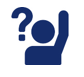 What questions do you have at this point?
Discussion Groups
We Need Your Help to Finalize the Plan
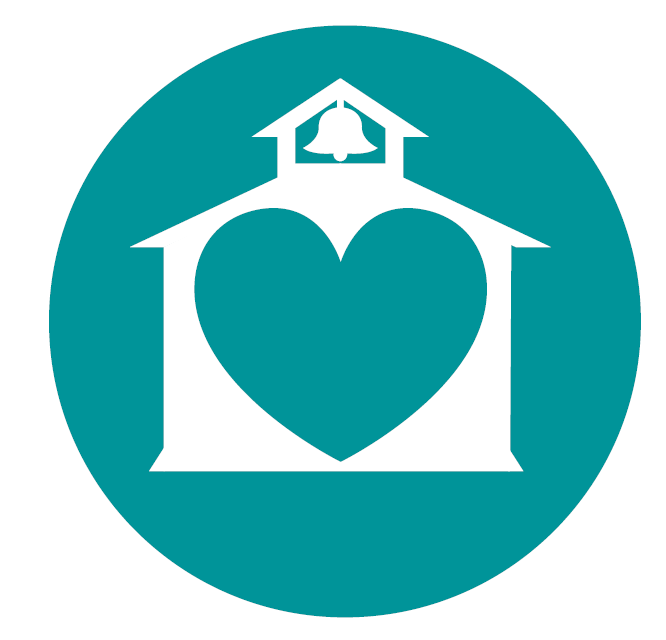 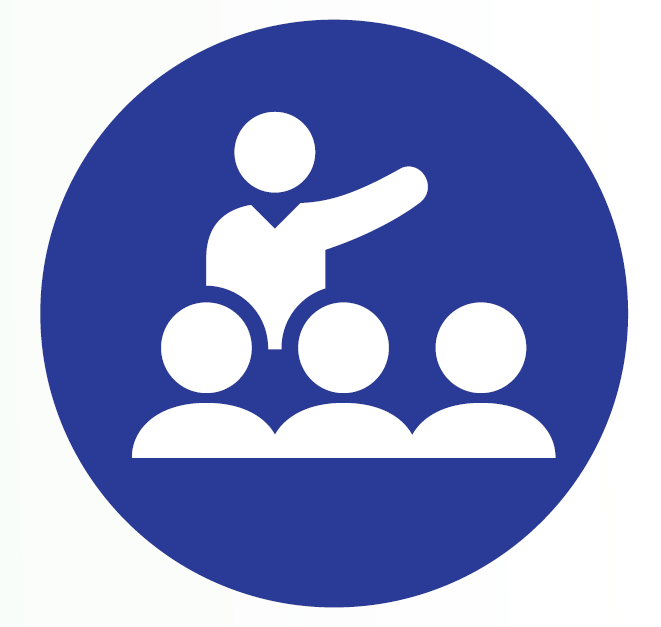 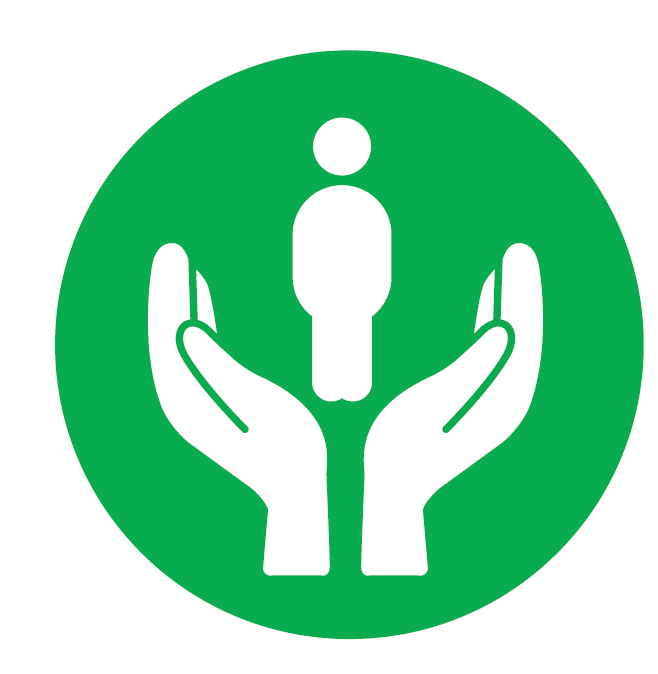 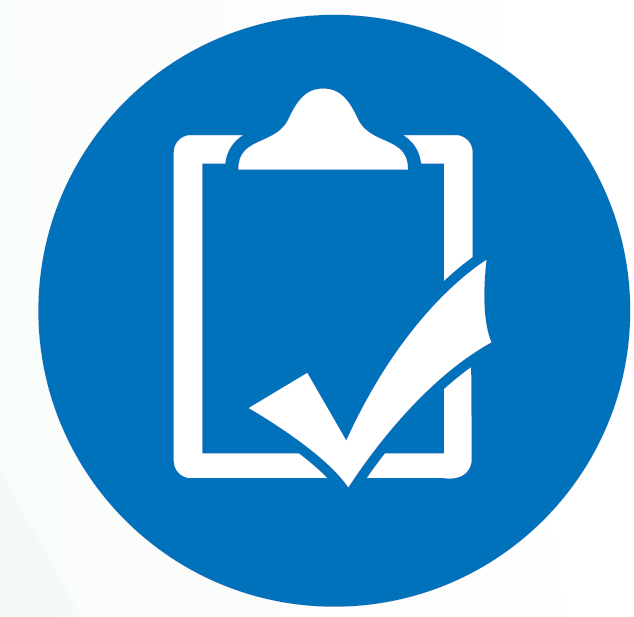 Accountability
Educator Development
Student Supports
School Improvement
Focus of State Activities
English Learners
Homeless Students
Identification of Schools for Targeted Support and Intervention
More Rigorous Interventions
Online survey available for detailed feedback the draft ESSA plan
http://dpi.wi.gov/esea
Discussion Groups: 2 Rounds
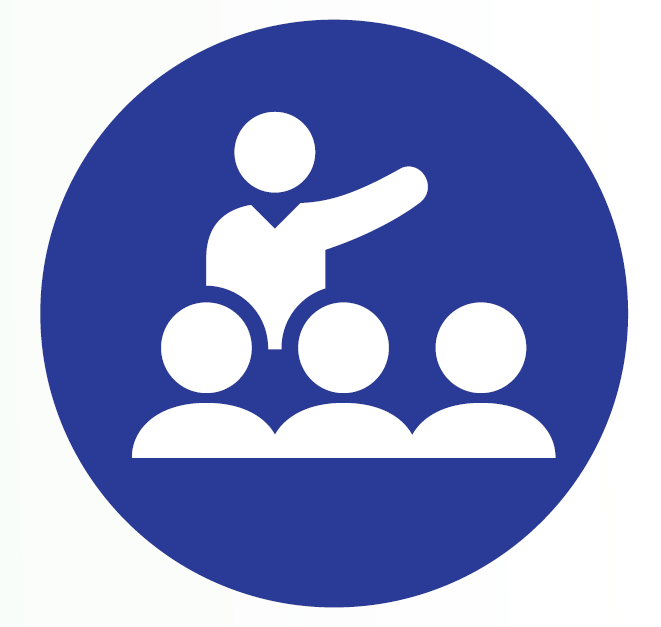 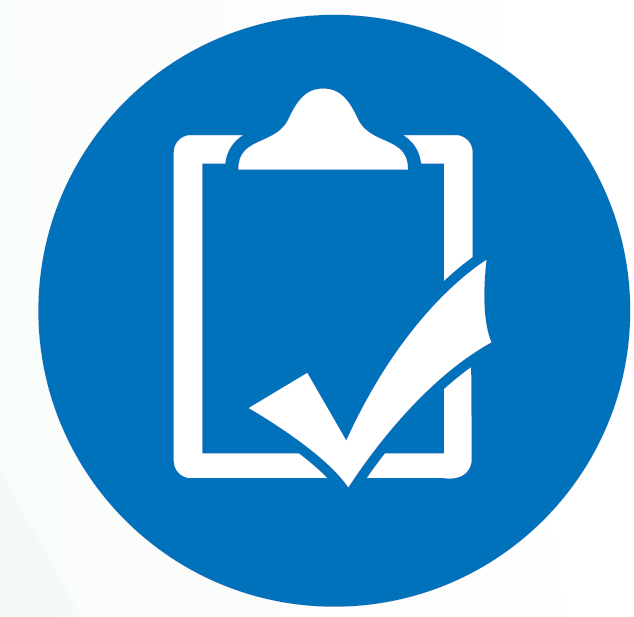 Pick a group for round 1
Contribute your best ideas
Discuss with small group
Identify key takeaways to share with the whole group
Pick a group for round 2, and repeat
Educator Development
Accountability
Group Location
Group Location
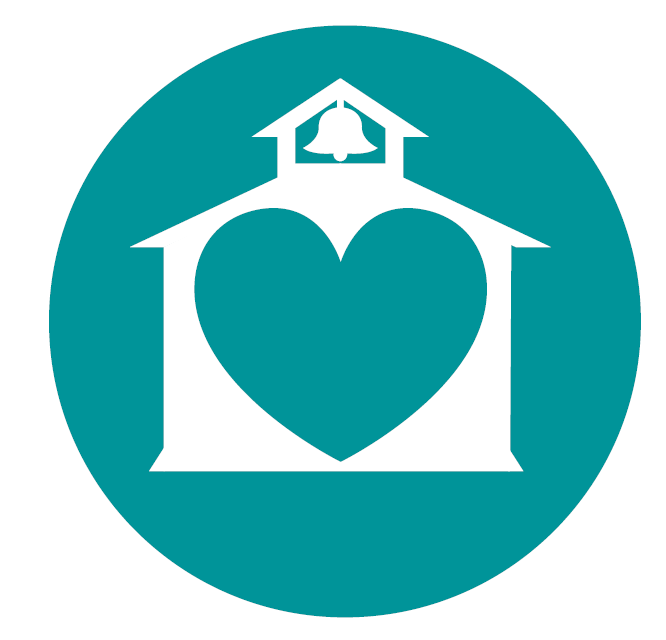 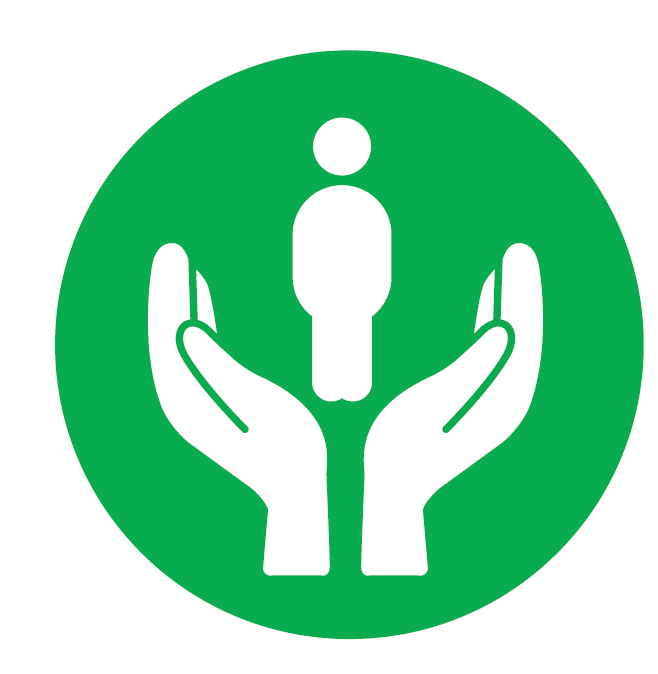 Student Supports
School Improvement
Group Location
Group Location
Draft ESSA Plan: Accountability
Separate state and federal systems 
Federal system designed to identify schools for comprehensive and targeted supports
Federal accountability indicators
Academic Achievement (ELA and Math)
Student Growth
Progress toward English learner proficiency
Graduation
Chronic Absenteeism
Long-term goals
Close achievement gap in half over a six-year period in ELA, math and graduation rate 
Increase percent of English learners on-track to proficiency by 18 points over a six-year period
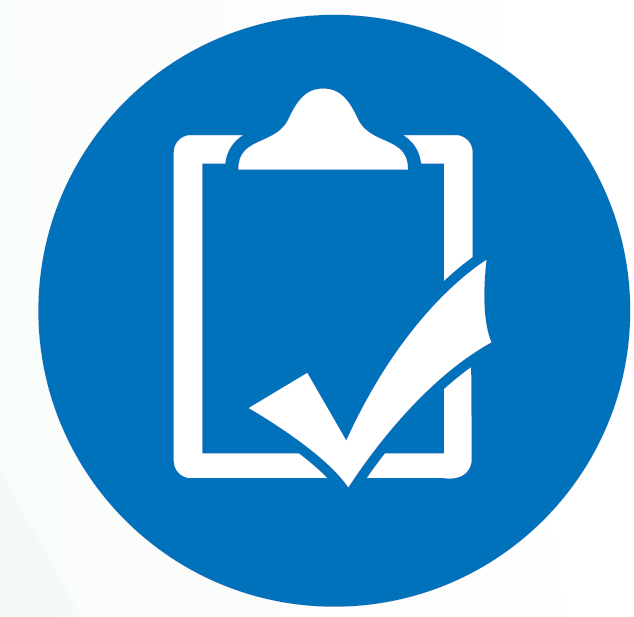 Draft ESSA Plan: School Improvement
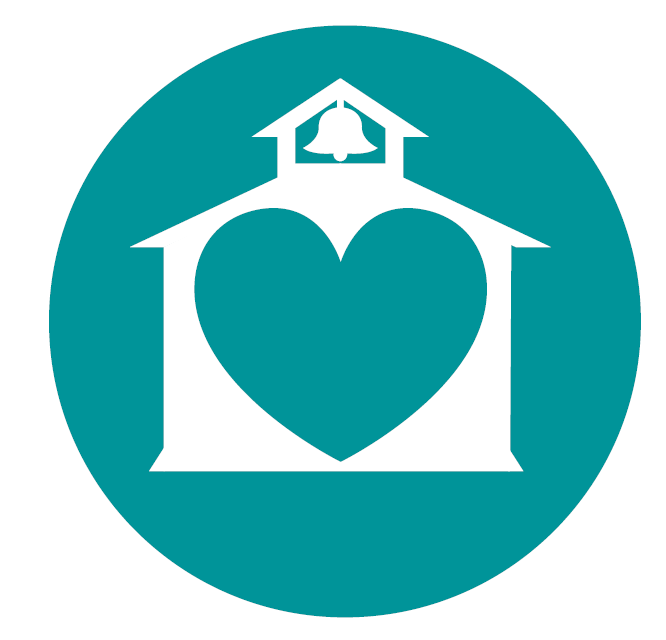 All schools identified for targeted or comprehensive supports will have access to Wisconsin’s system of statewide support, including:
Local needs assessment to identify opportunities and challenges
Technical supports to aid in school improvement planning
Resources for strategies to improve student outcomes
Data analysis tools to allow schools to share expertise with others

All schools identified under the federal system are held accountable for deep and sustained community engagement as a school support and improvement strategy
Draft ESSA Plan: Educator Development
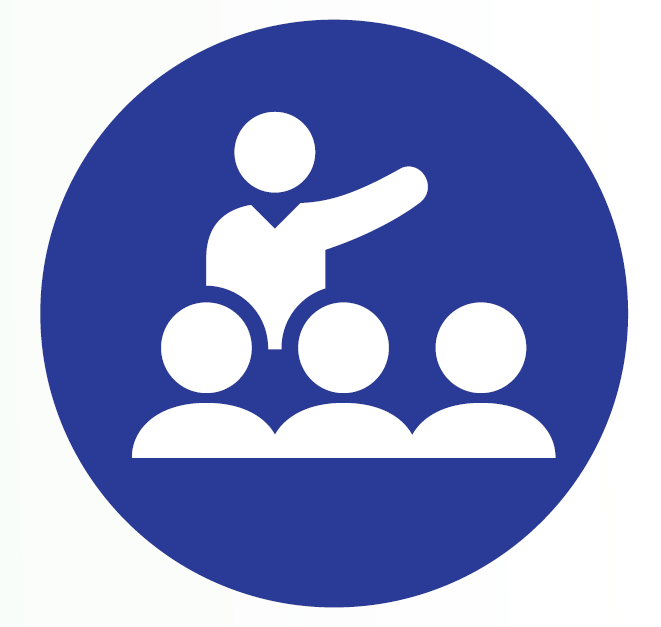 Uses the Educator Effectiveness System as a professional development system to continuously improve practice
Provides a statewide learning management system for professional development activities
Creates regional and statewide training opportunities around strategies for leading or teaching for equity 
Advances technology-enabled learning environment  and data use
Develops resources for educators on data and assessment literacy
Draft ESSA Plan: Student Supports
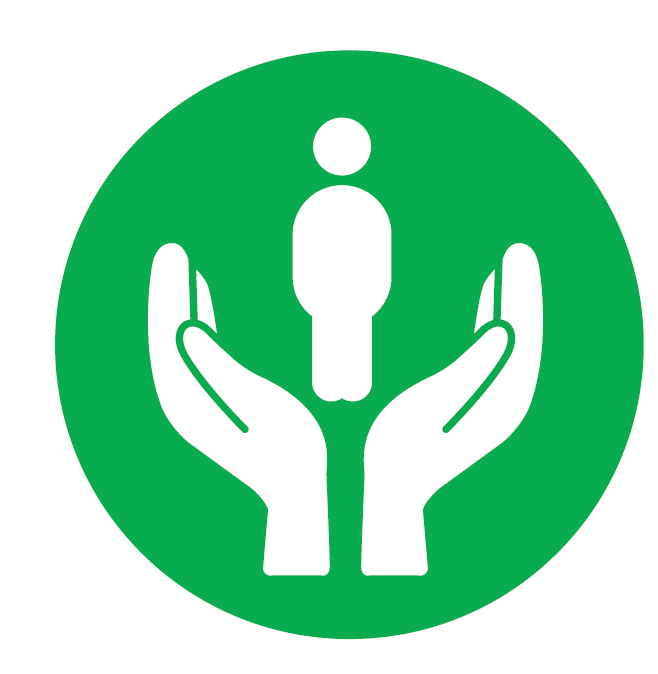 English Learners: 
Uniform entry and exit process to ensure continuity of services for English learners 
Framework for holistically supporting effective language education programming

Additional supports and reporting for student groups:
Foster care students
Homeless students
Migratory students
Military students
Neglected & Delinquent Students
Key Takeaways from Discussion Groups
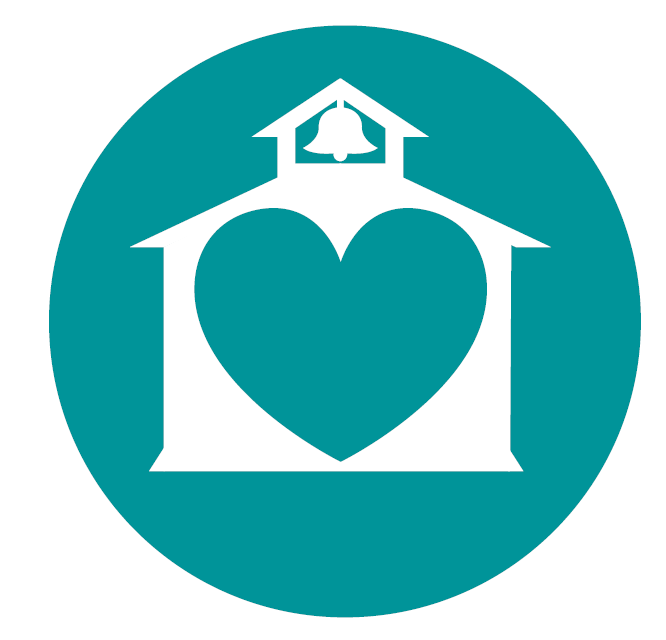 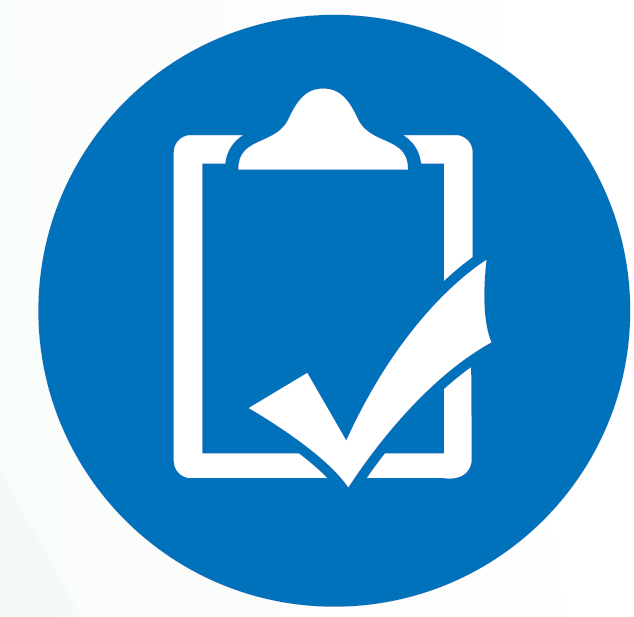 Accountability
School Improvement
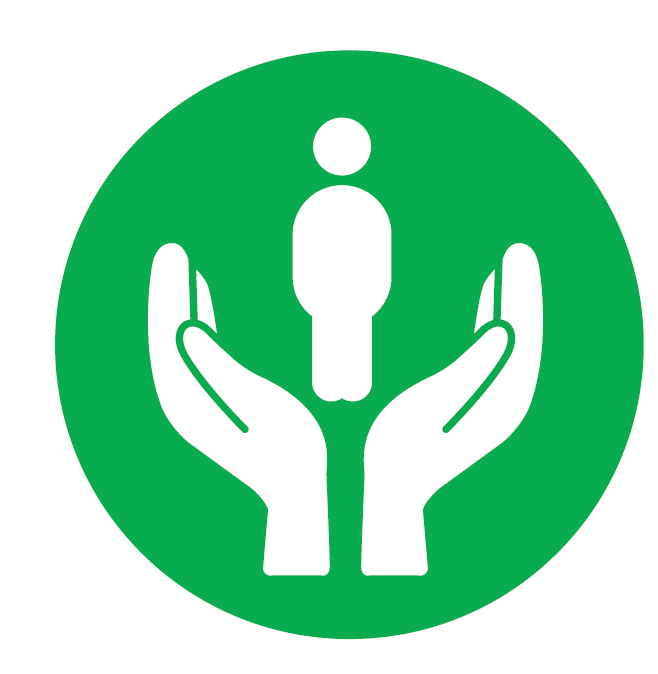 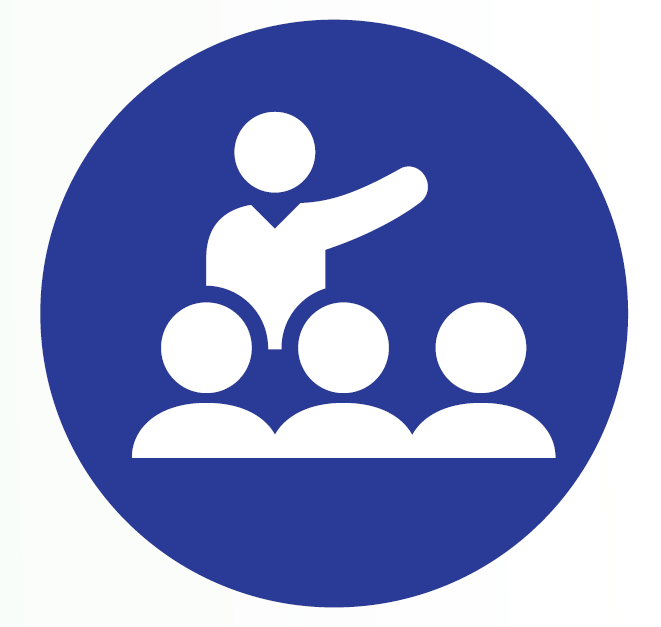 Educator Development
Student Supports
Next Steps for the ESSA Plan
May- June
July
August
September
Stakeholder Session & Online Survey
Legislative Review
Version 2.0 Released August 1

Governor’s Review
Final Revisions

Plan submitted on September 18 to US Department of Education
Thank you for your help!
Check out DPI’s website for the detail survey, more ESSA resources, and ways to stay involved.
http://dpi.wi.gov/esea